By Alambda Systems and Smart Bridge
@ T-Rex and Cortex
DevOps and Education
How applying DevOps principles can benefit teaching practices
April 27 2023
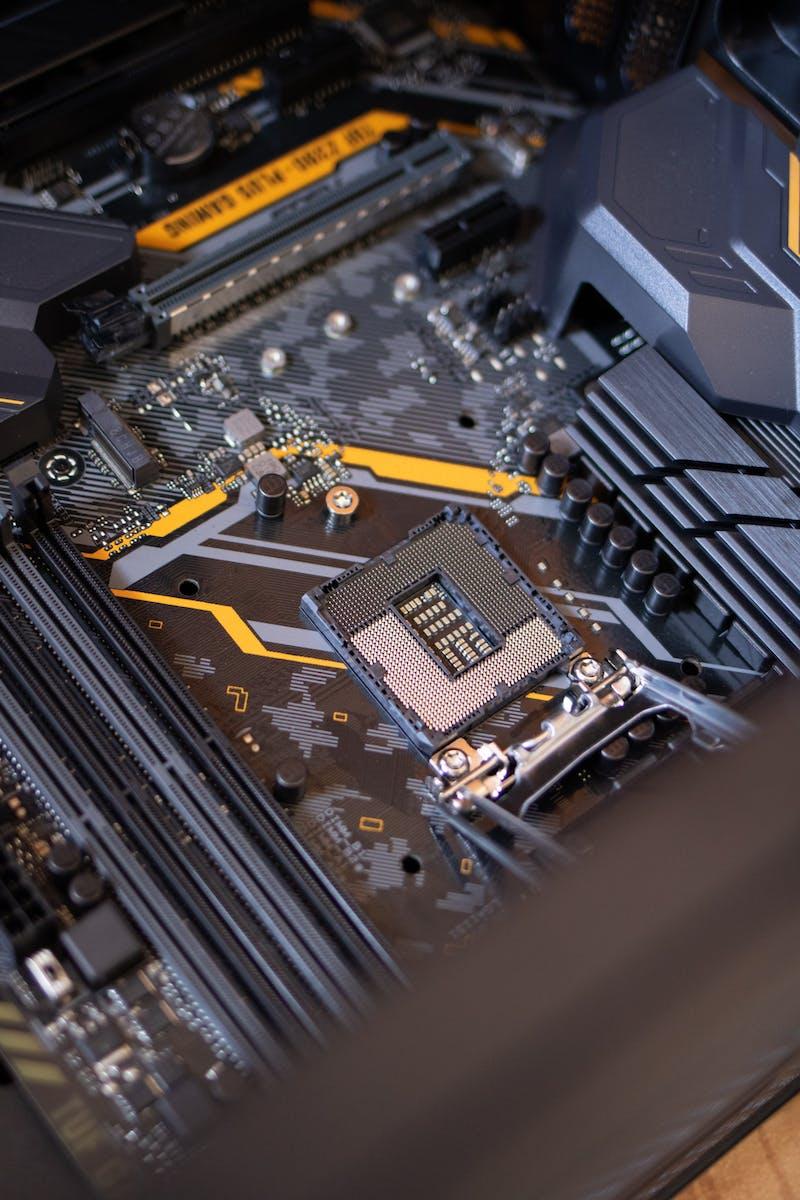 Introduction
Definition and principles of DevOps
Importance of DevOps in the tech industry
Application of DevOps in education
How to add it to a classroom 5- 12 grade and beyond
Adding teams and works flow in the classroom
Photo by Pexels
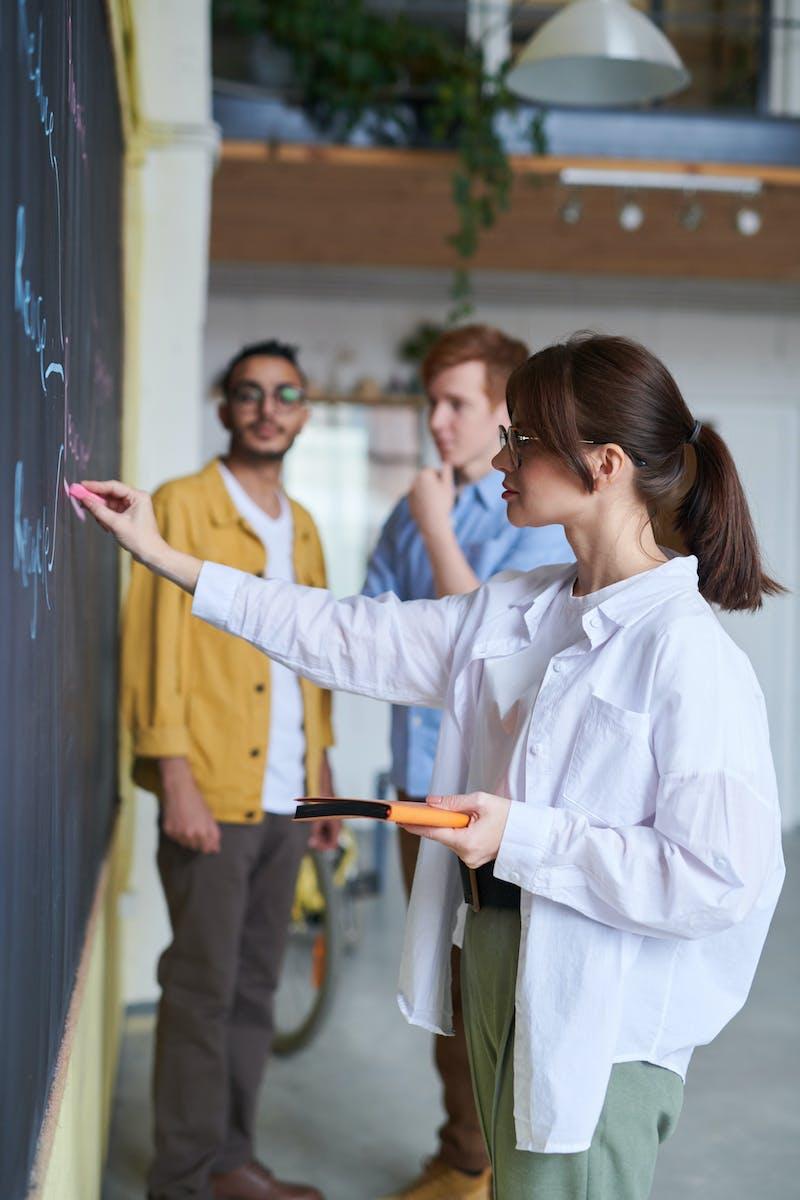 Why DevOps is important in education?
Growing demand for DevOps skills in the job market
Application of DevOps principles to improve education
Preparation of students for DevOps-related roles
And improvement in learning
Photo by Pexels
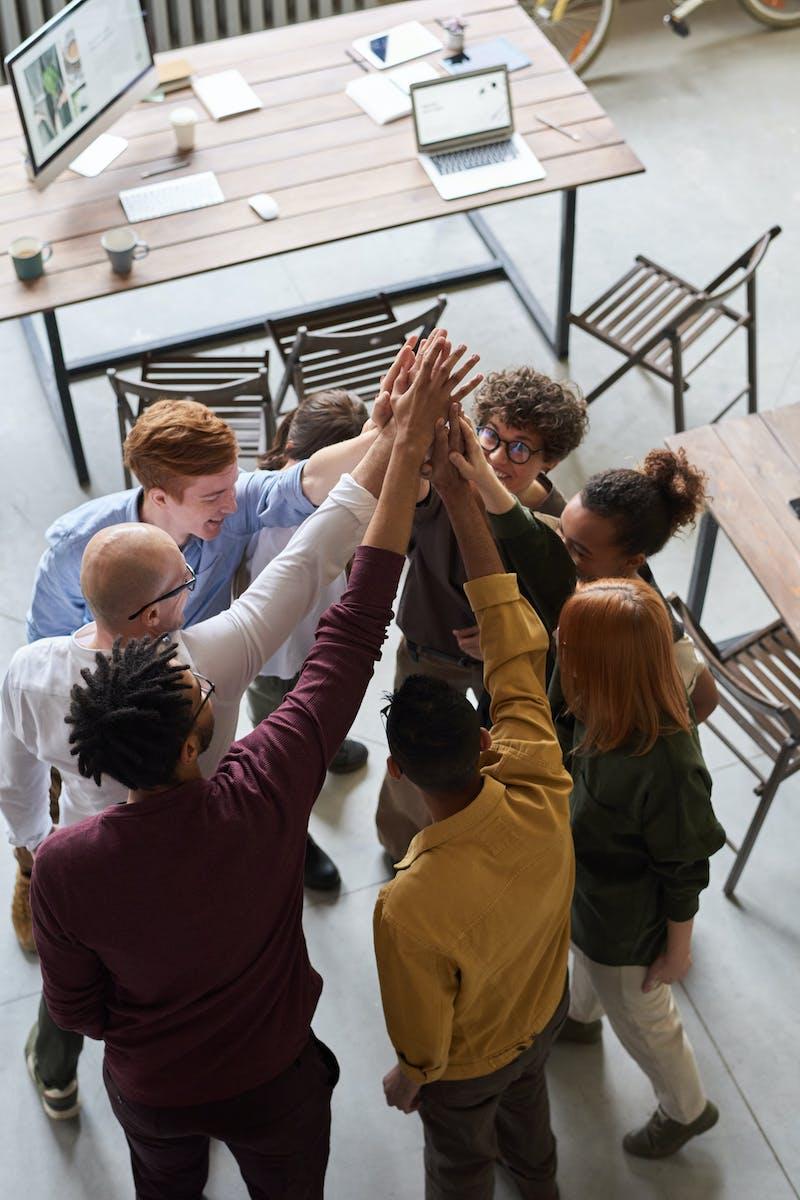 Applying DevOps in Education
Encouraging collaboration among students and teachers
Automating administrative tasks, grading, and attendance tracking
Evaluating and improving teaching methods using DevOps principles
Photo by Pexels
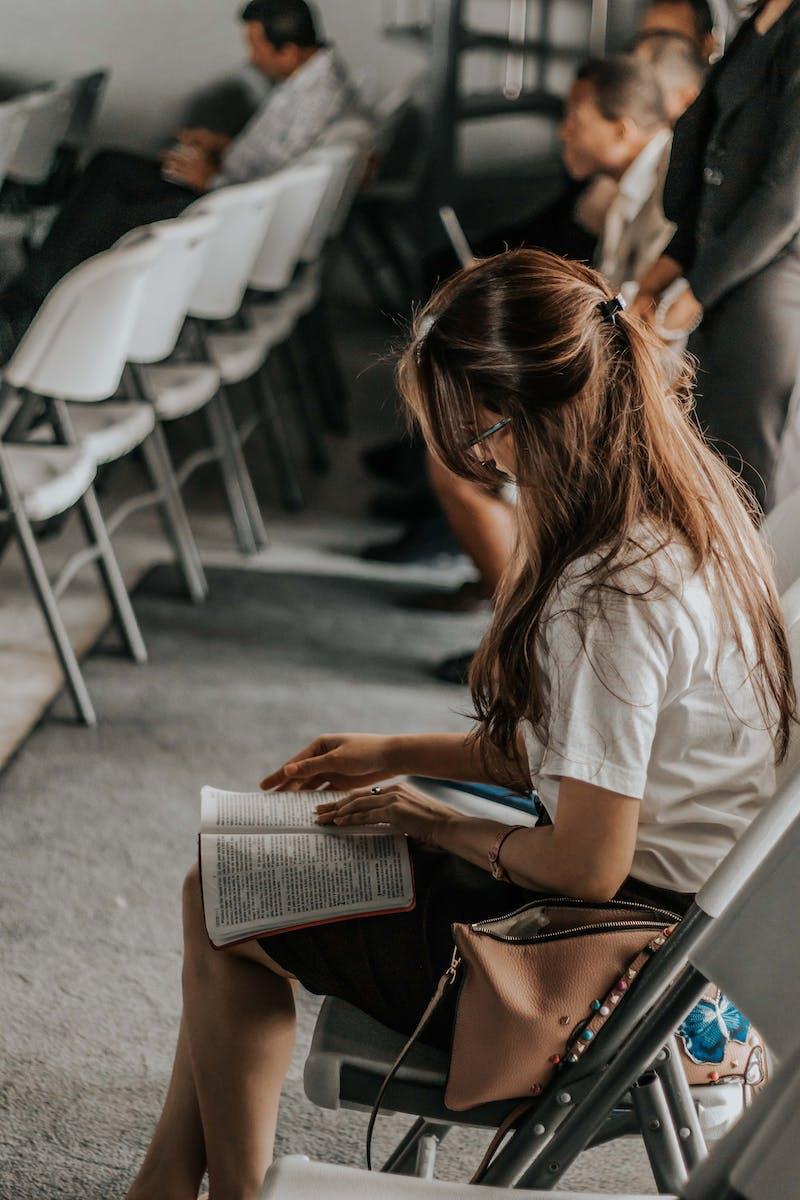 Benefits of applying DevOps in Education
Improved student outcomes: engagement, teamwork, and learning efficiency
Better teacher collaboration and professional development
Preparation of students for the job market
Photo by Pexels
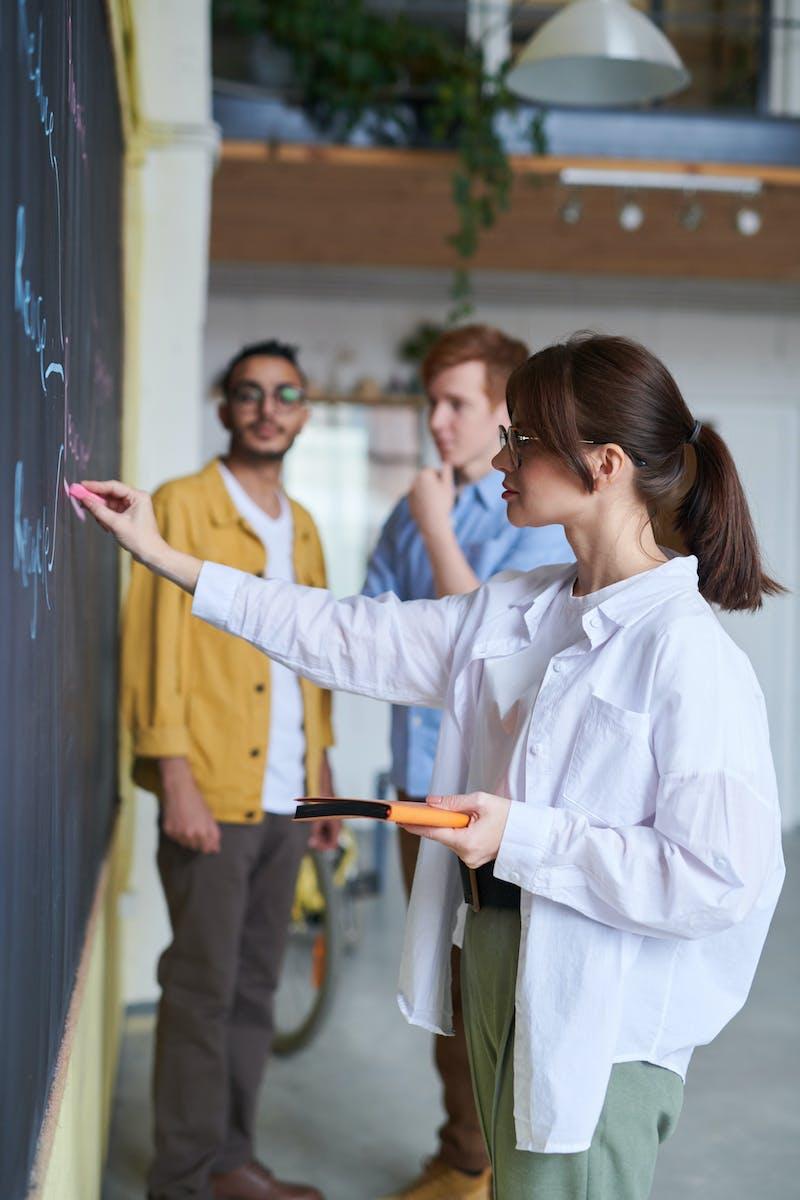 Examples of DevOps in Education
Using collaboration tools like DevOps and Jira in the classroom
Using automation tools like Blackboard or Canvas
Adding Version control - GIT, SVN, GITOpS
Implementing agile methodologies in lesson planning and delivery
Photo by Pexels
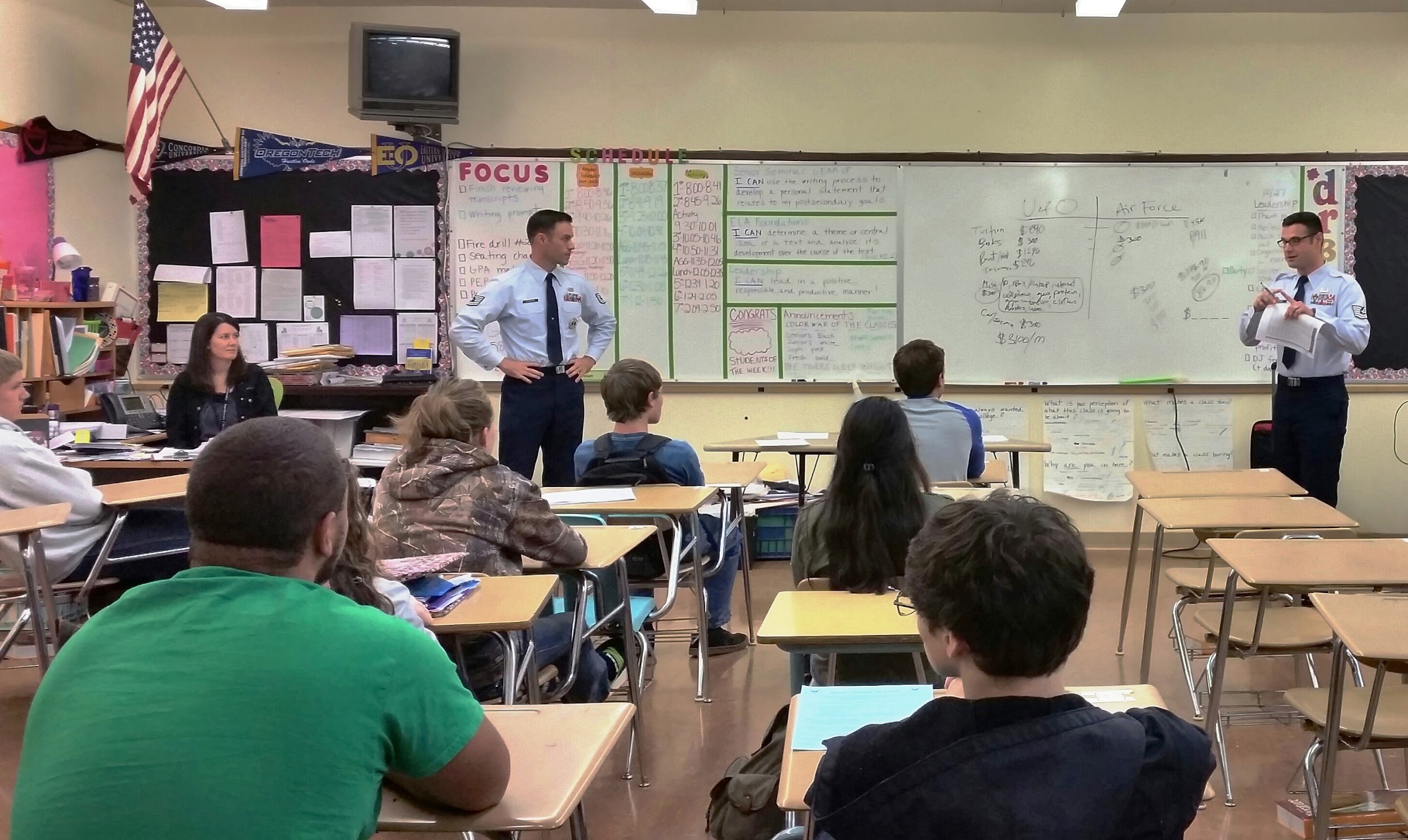 How to add DevOps in to your classroom
Pick Platform - DevOps MS, Sales Force Center 
Agile approach - Stories and Epics
Teaching agile methodologies in lesson planning
Teaching Branching Source control with homework
Adding AI to the devops process.
Adding testing in the classroom
Staging Dev, QA, PROD, Check points
Photo by Pexels
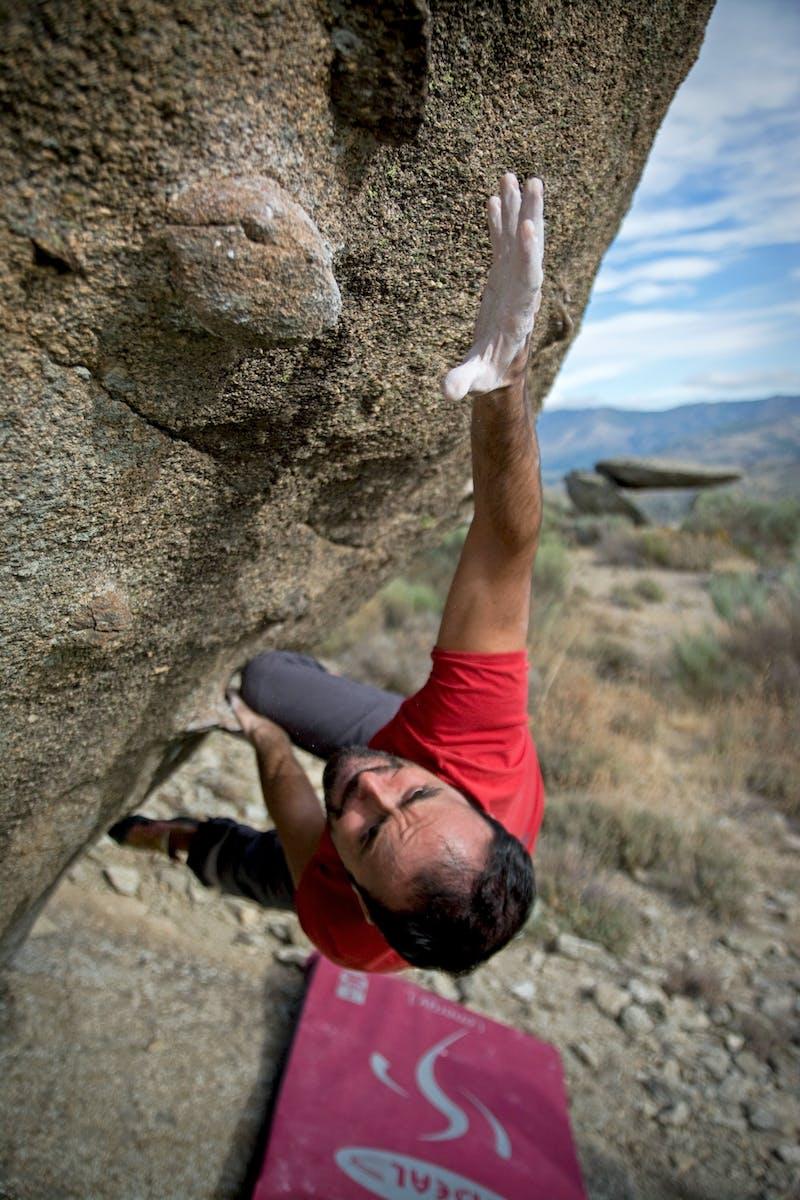 Challenges of implementing DevOps in Education
Lack of resources and funding
Resistance to change
Lack of expertise in DevOps practices and tools
Lack of training with teachers
Photo by Pexels
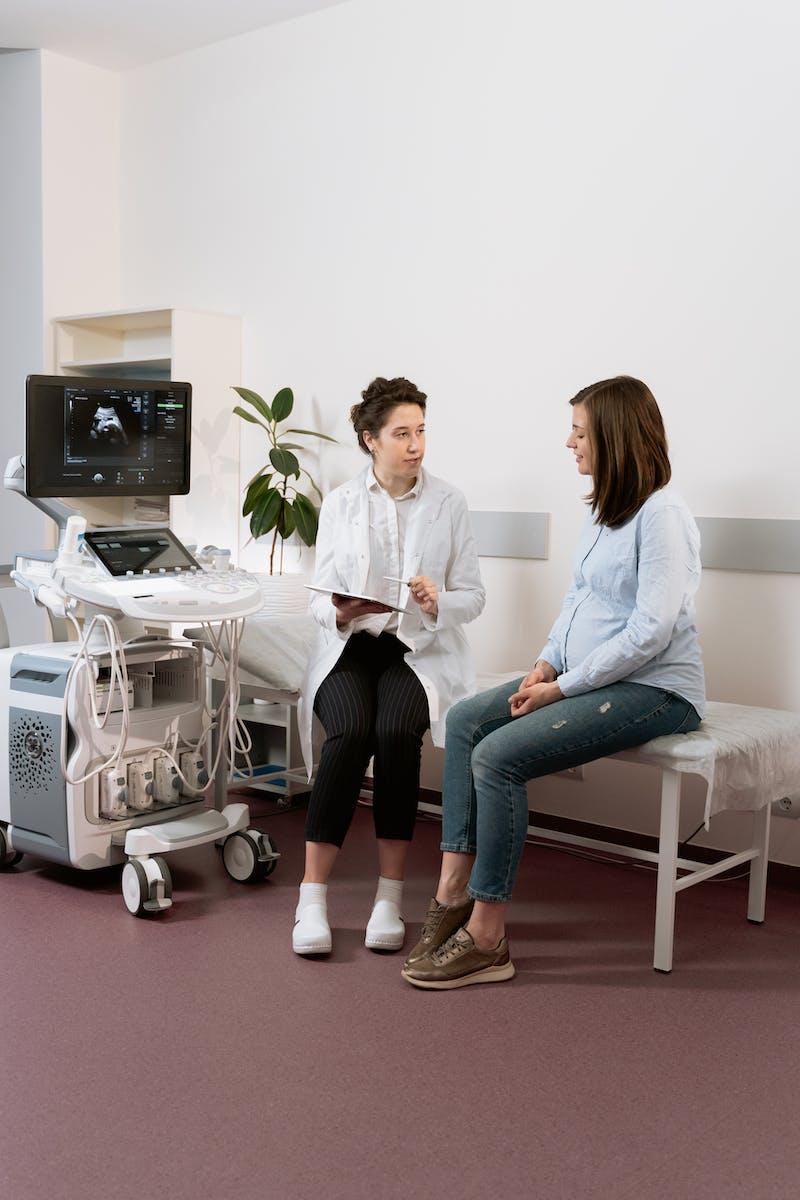 Conclusion
Recap of main points
Emphasis on importance of DevOps in education
Encouragement to consider implementation of DevOps principles and tools

Thanks STL TECHWEEK


James HIll 
ALAMBDA.com 
ALAMBDA.SYSTEMS 
3142408809
1844ALAMBDA
Photo by Pexels